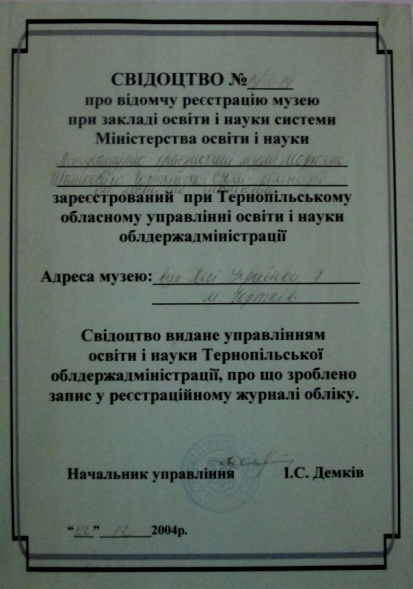 “Дайте руки, юні други!”
Літературно-краєзнавчий музей 
о. Маркіяна Шашкевича
Чортківської гімназії
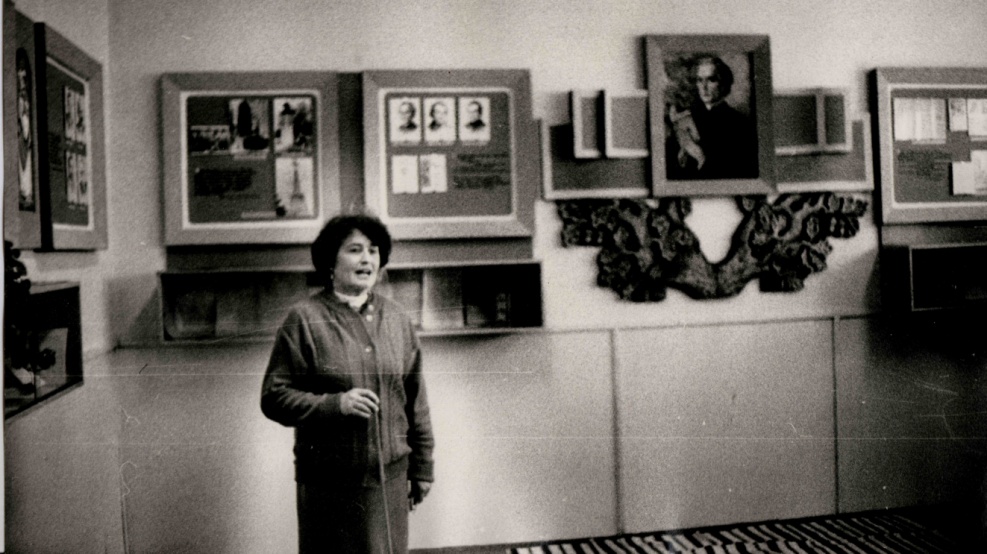 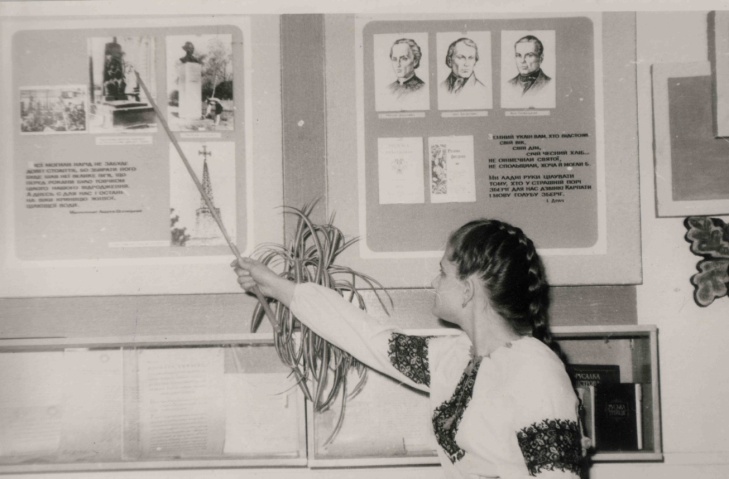 Відкриття музею 
7 грудня 1993 року
Фраюк Олеся, екскурсовод
Савка Анна, засновниця музею
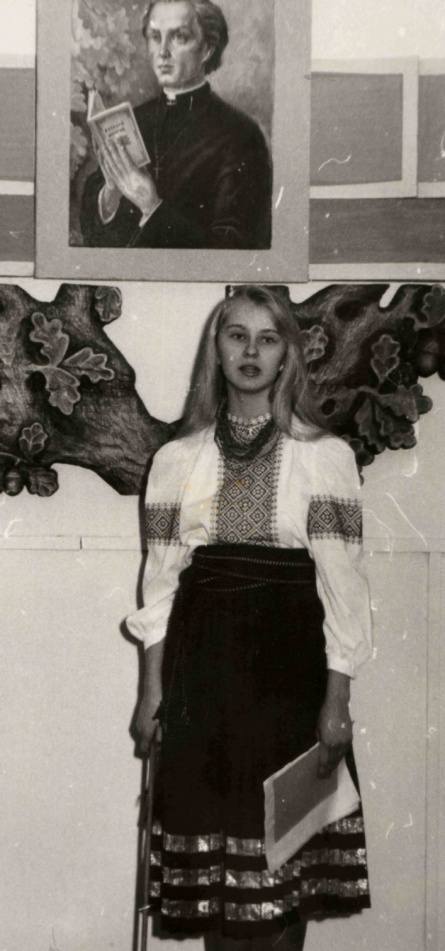 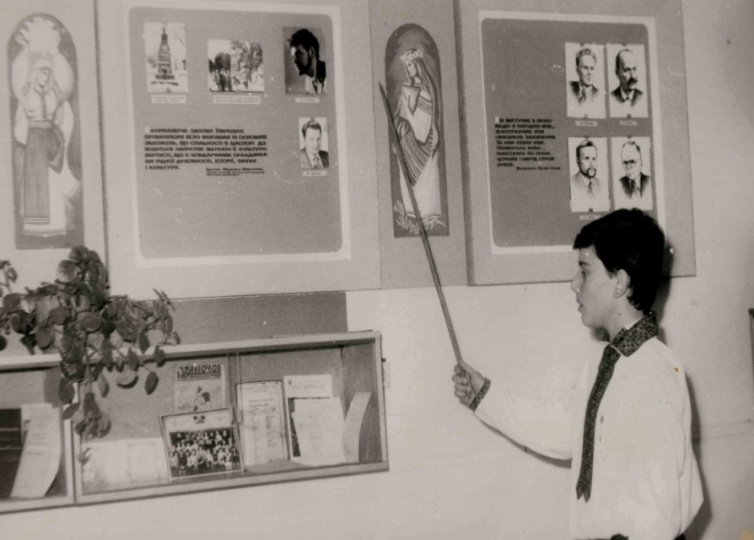 Савуляк Олесь, екскурсовод
Мокрицька Наталя , екскурсовод
Інтер’єр музею
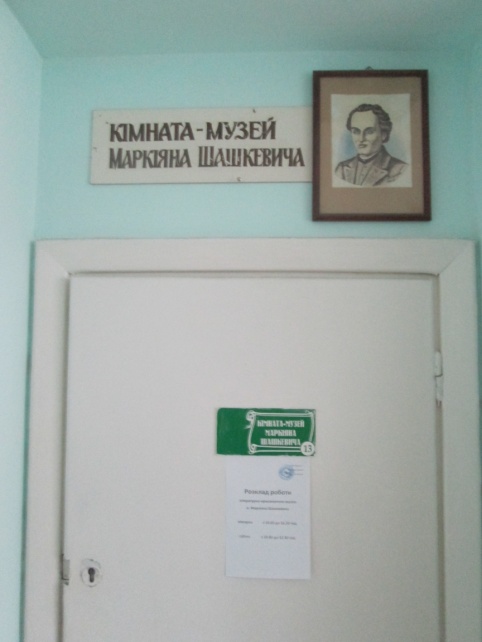 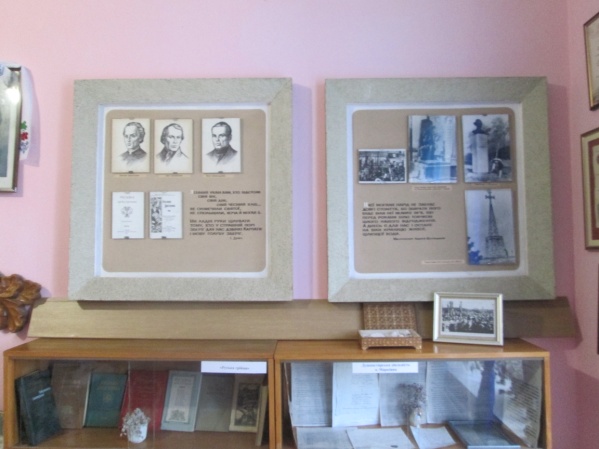 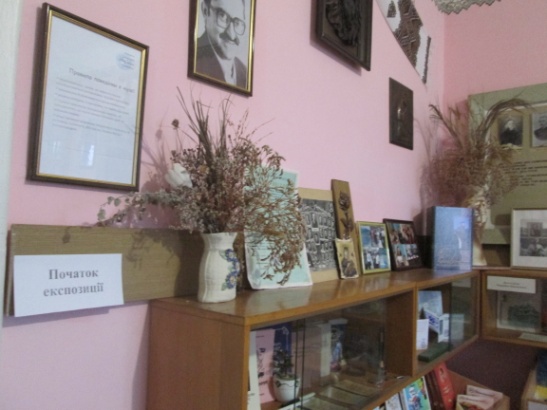 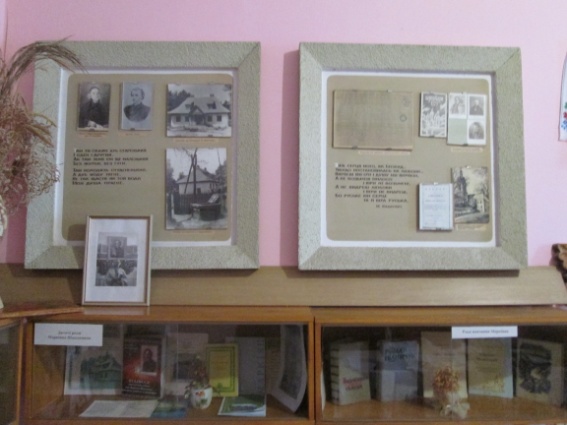 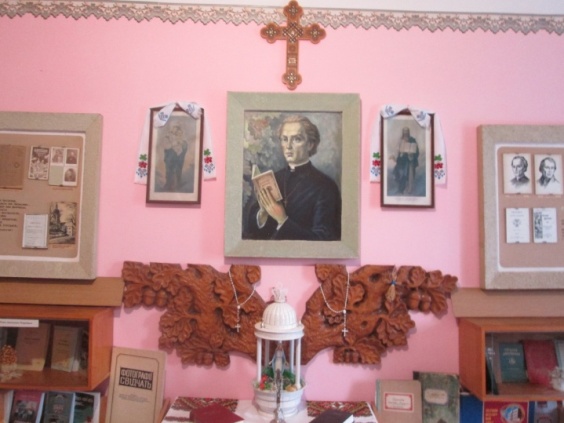 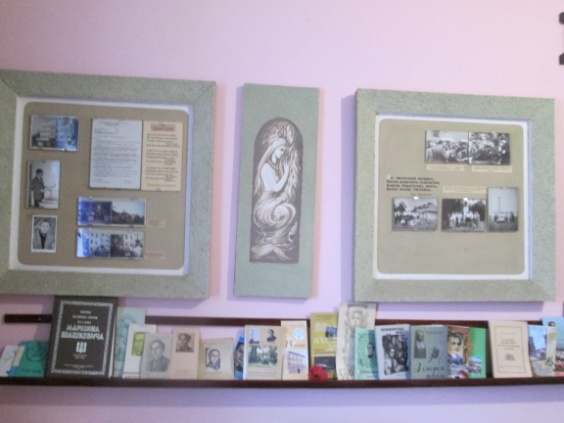 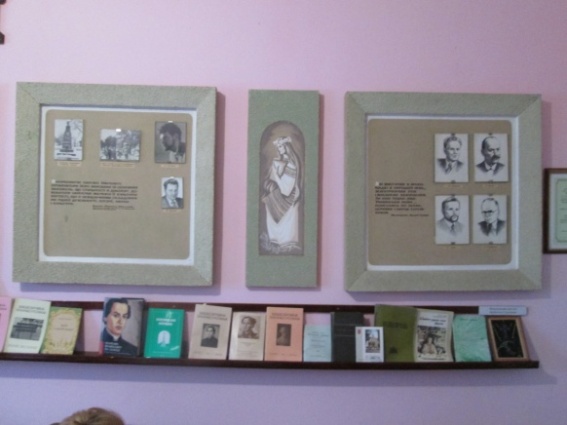 Робота в музеї
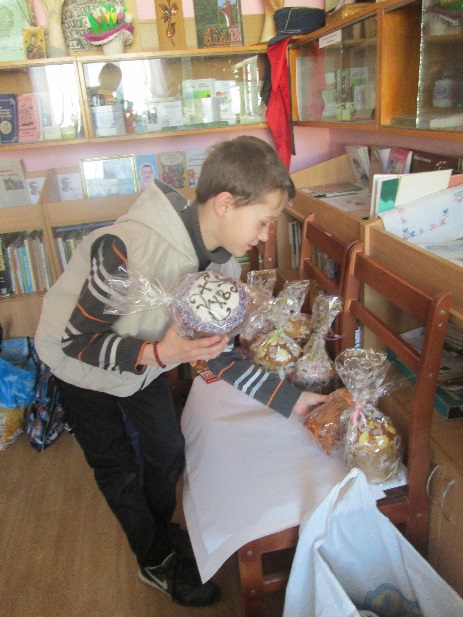 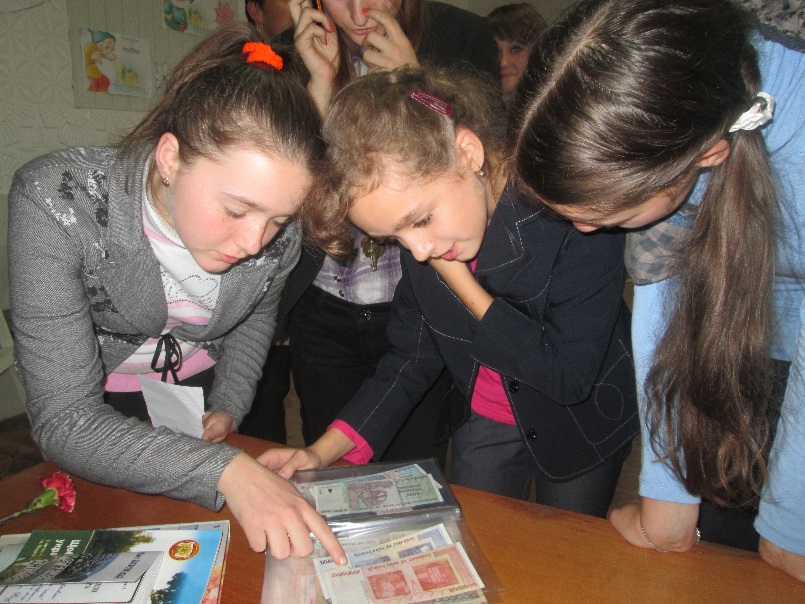 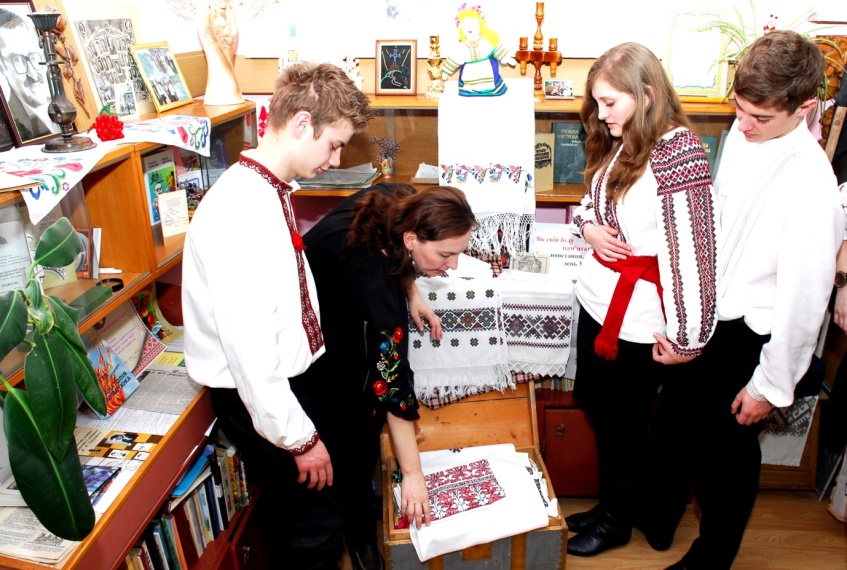 ЕКСКУРСІЇ В МУЗЕЇ
Екскурсія по гімназії
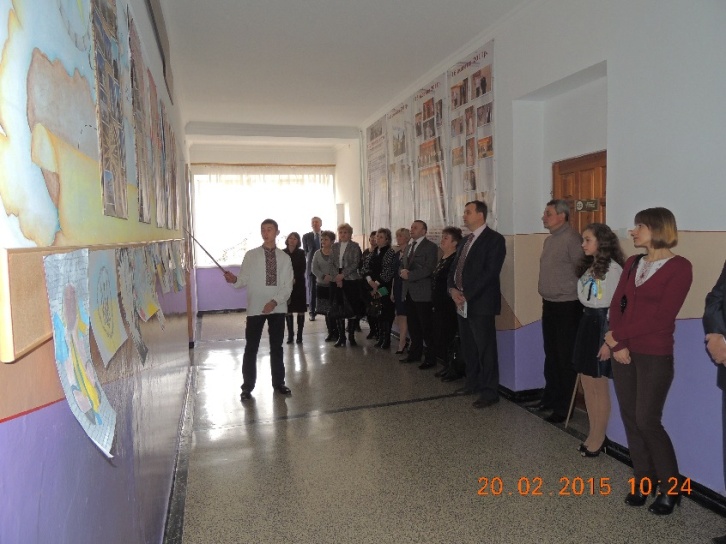 ЯКІВ ГНІЗДОВСЬКИЙ – ВИПУСКНИК ЧОРТКІВСЬКОЇ ГІМНАЗІЇ
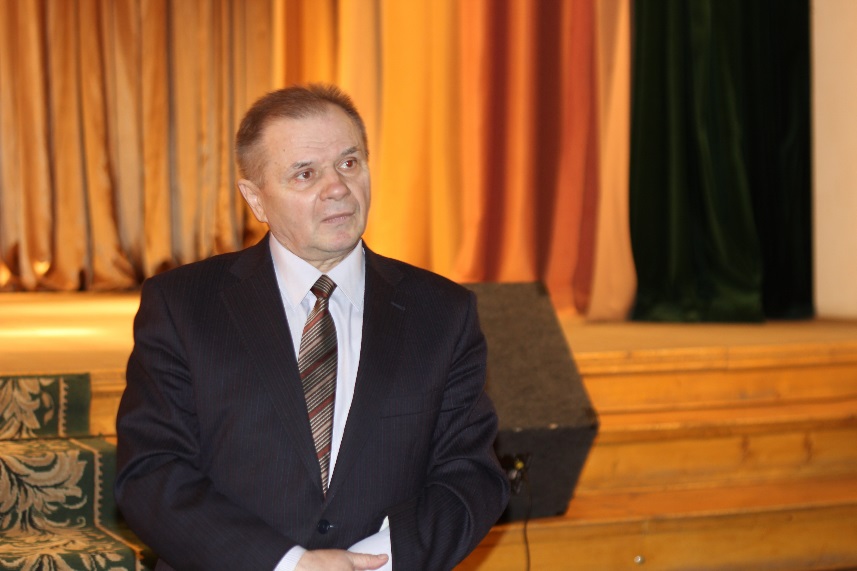 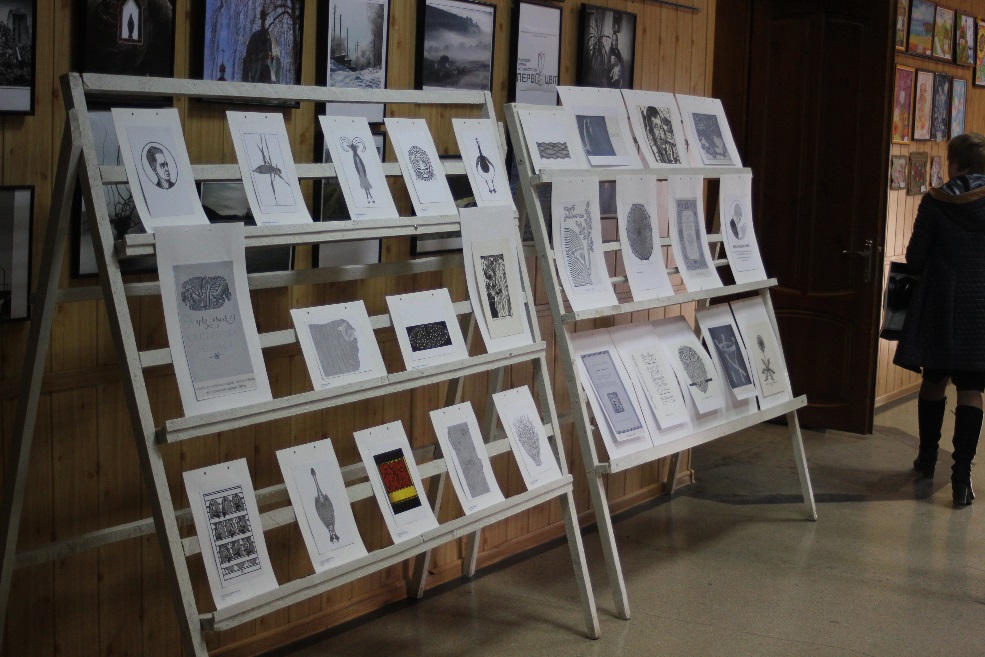 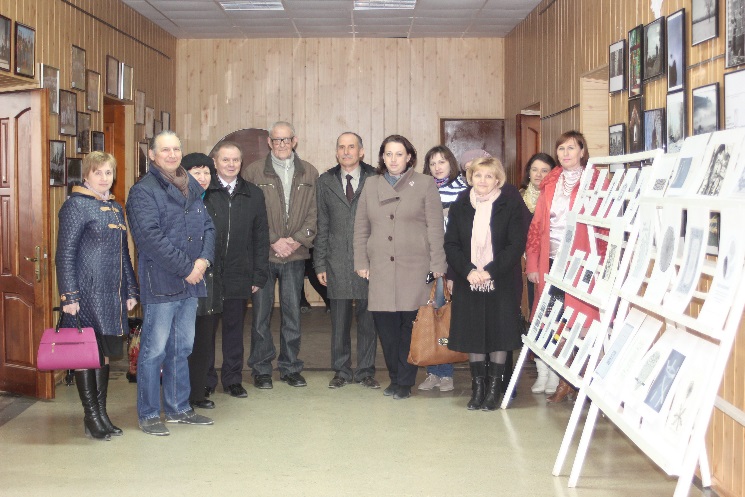 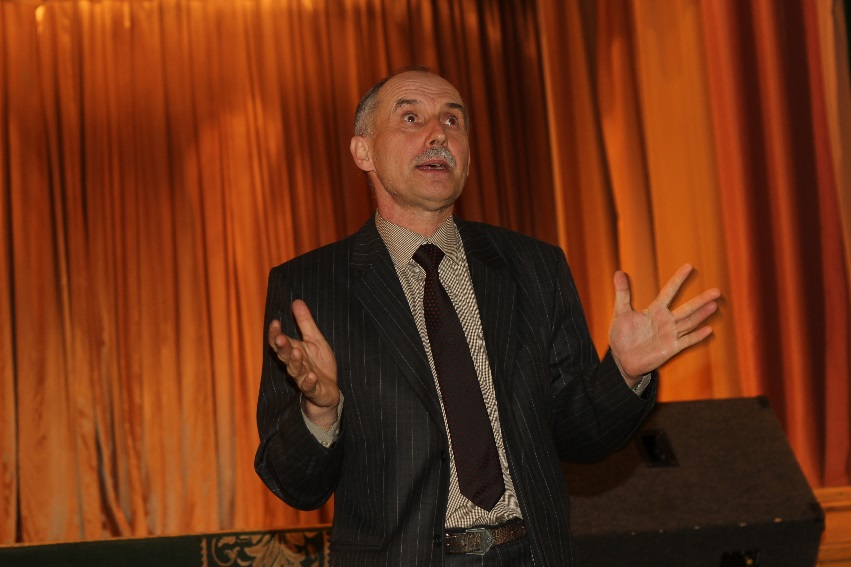 АНАТОЛІЙ ГАРМАТЮК – МАЙСТЕР ГУМОРУ І САТИРИ
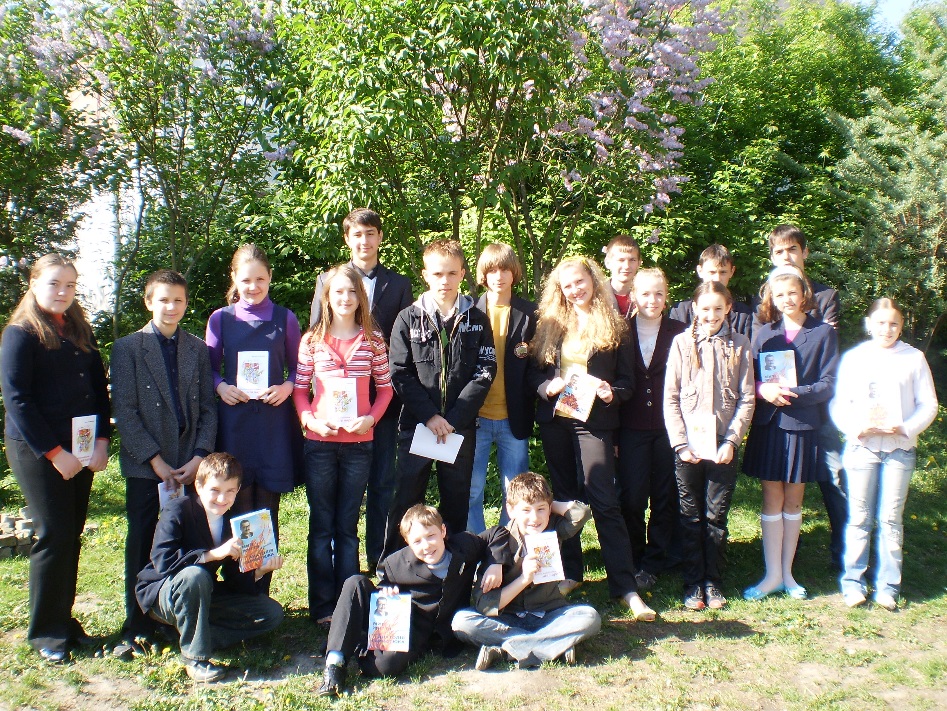 МИСТЕЦЬКА СТОРІНКА  ГІМНАЗІЙНОГО МУЗЕЮ
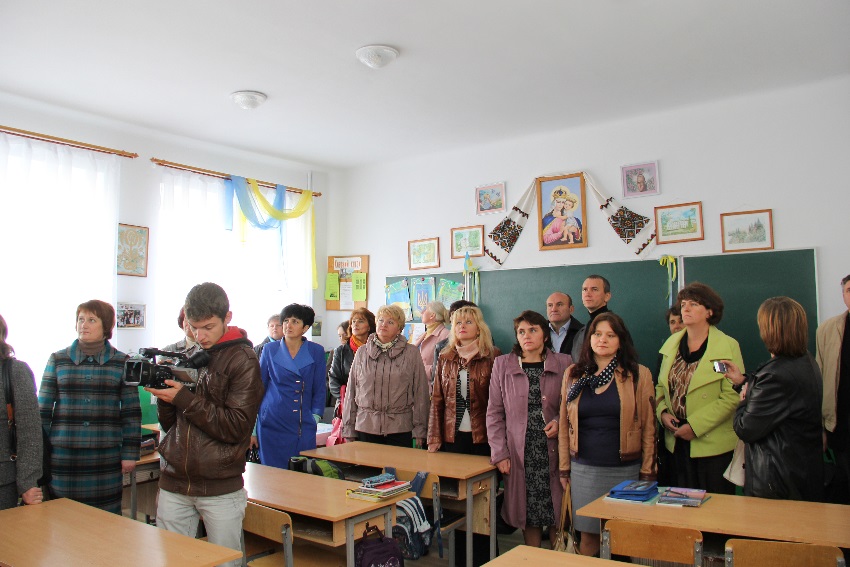 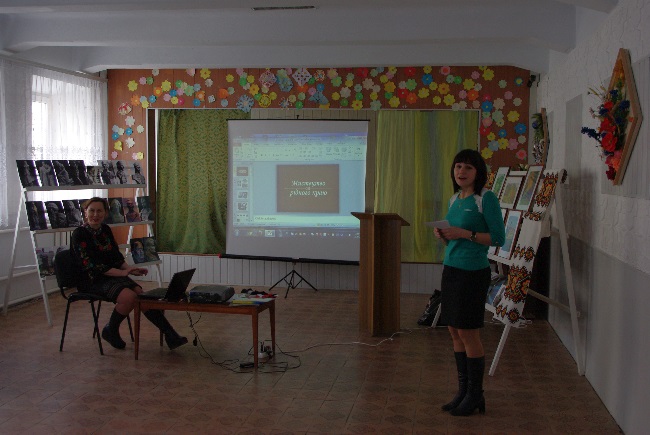 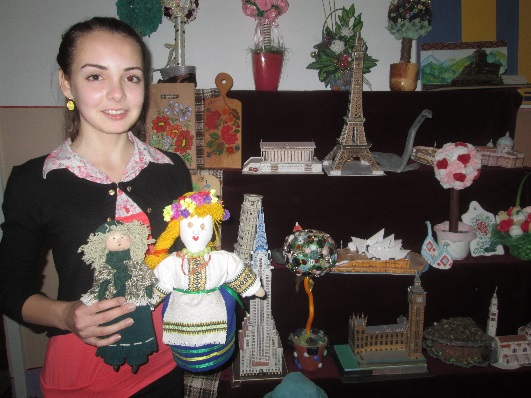 ЛІТЕРАТУРНА СВІТЛИЦЯ
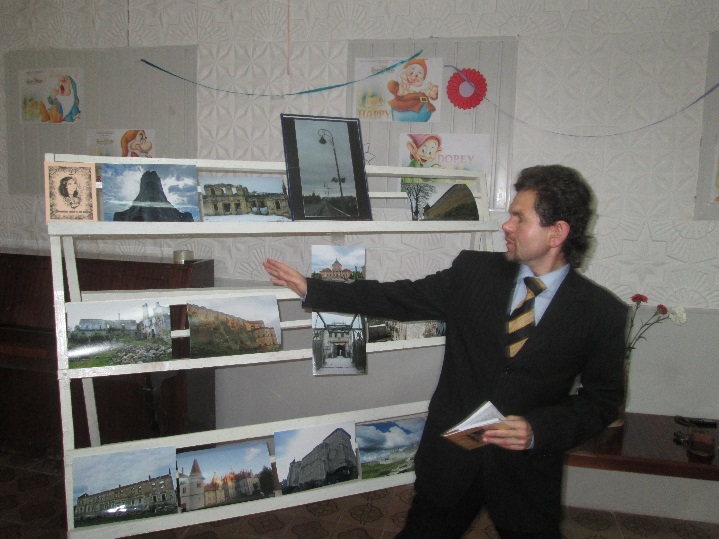 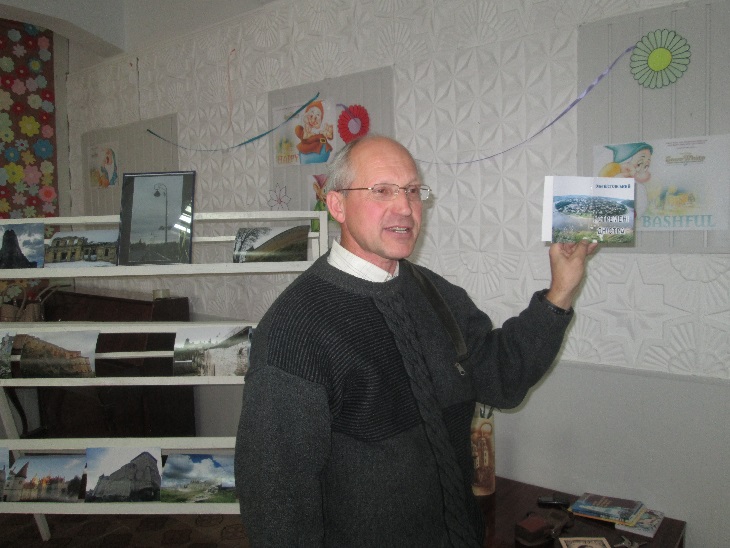 Освячення експозиції
"Пам'ять про праведника буде благословенна"
12 вересня 2012 року
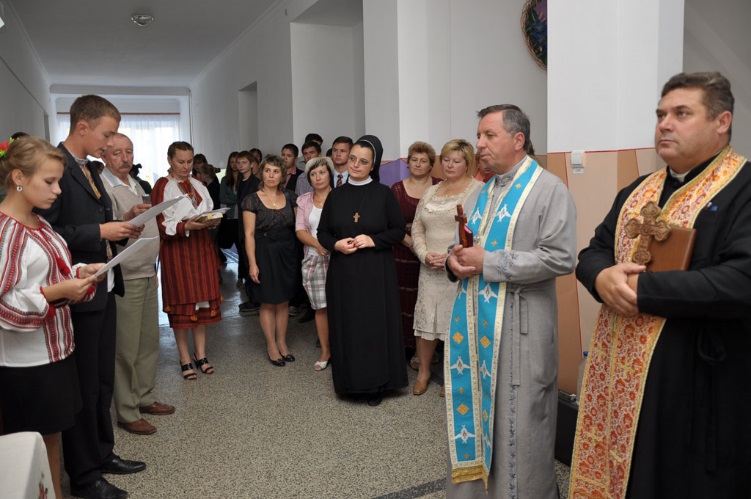 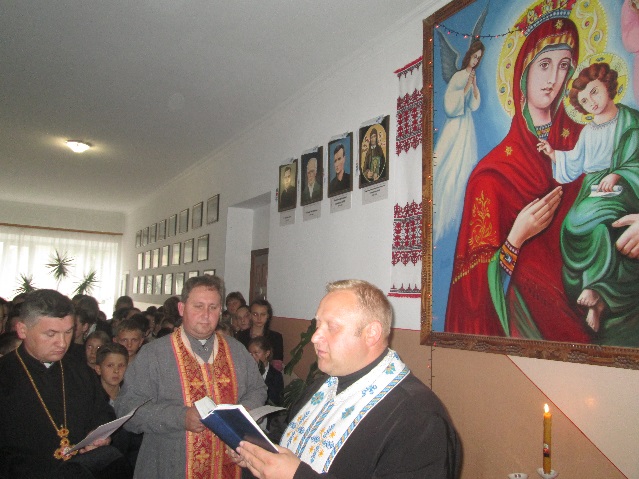 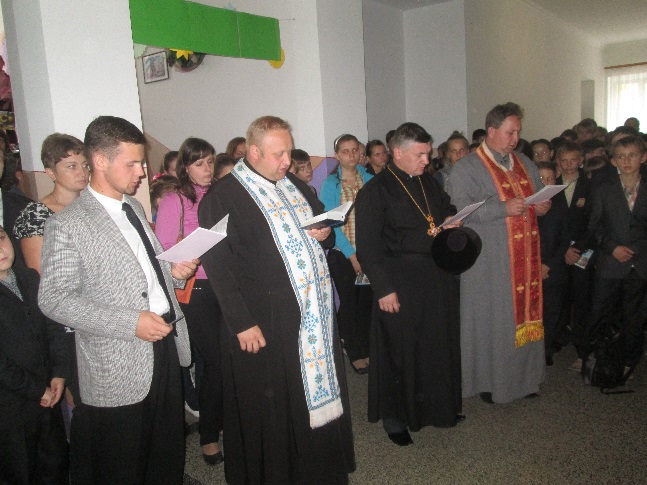 ДРУЗІ НАШОГО МУЗЕЮ
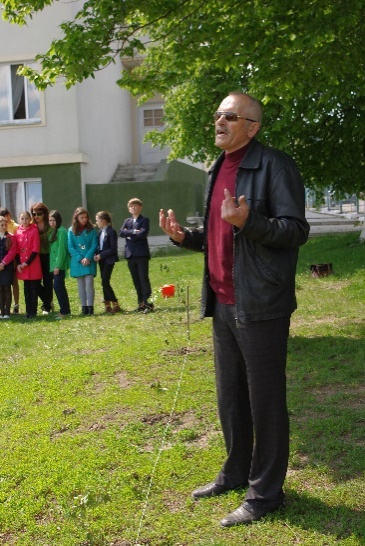 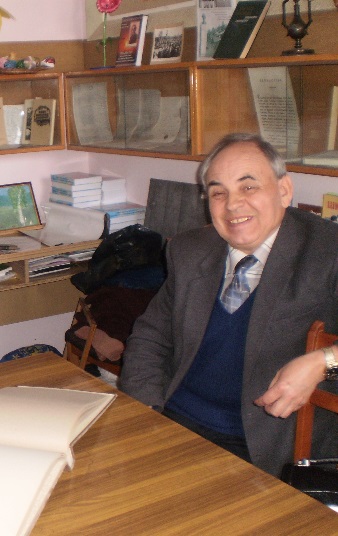 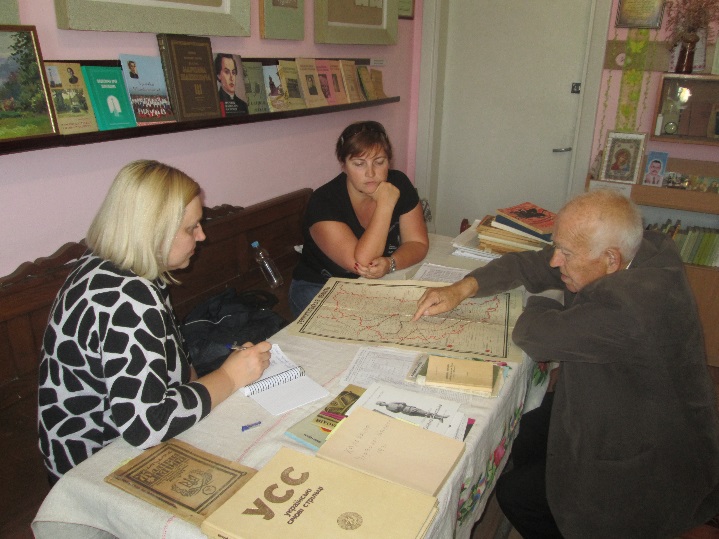 Володимир Мармус
Юхим Макотерський
Яромир Чорпіта
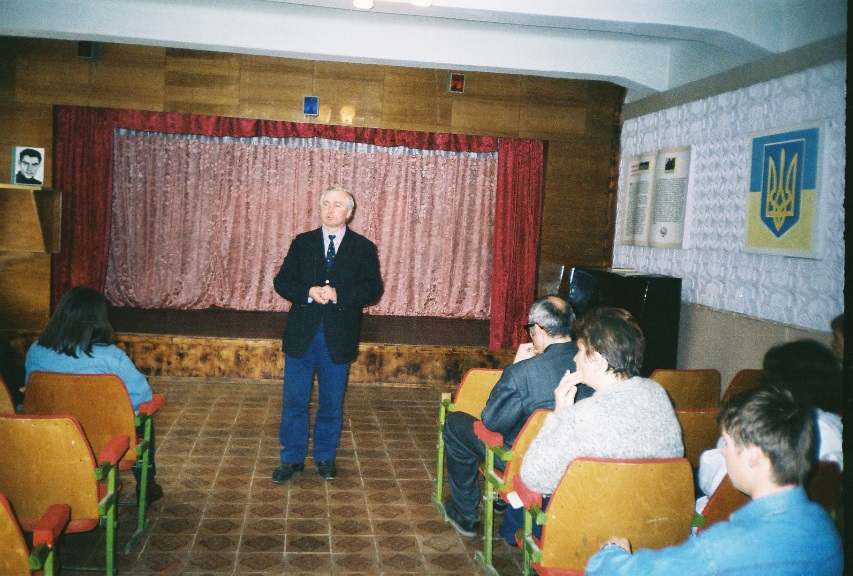 Йосип Шостак
Василь Овсієнко
НАШІ УЛЮБЛЕНІ МАНДРІВКИ
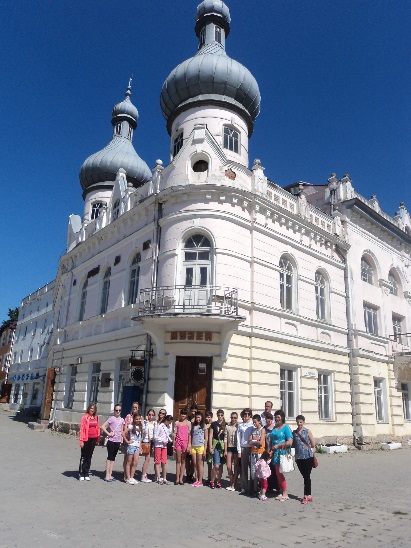 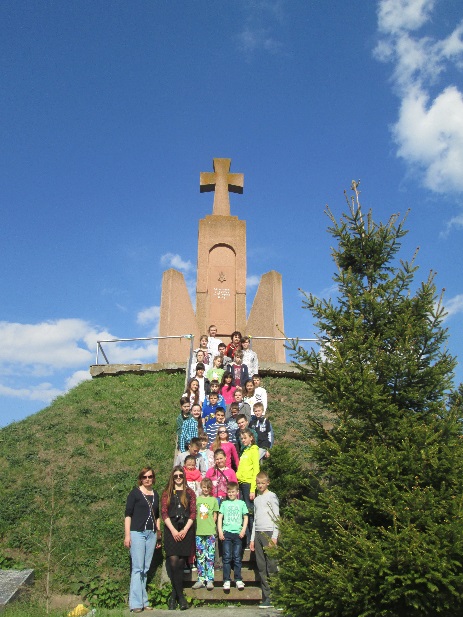 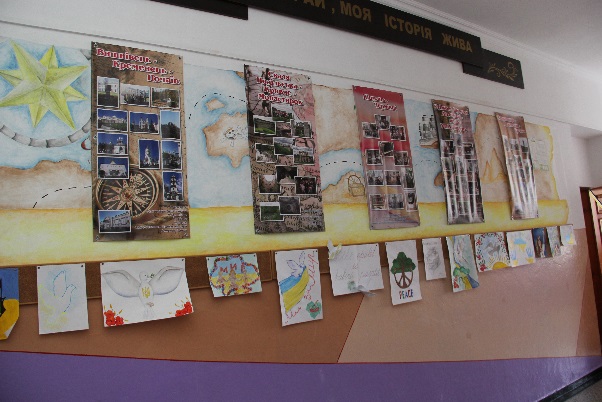 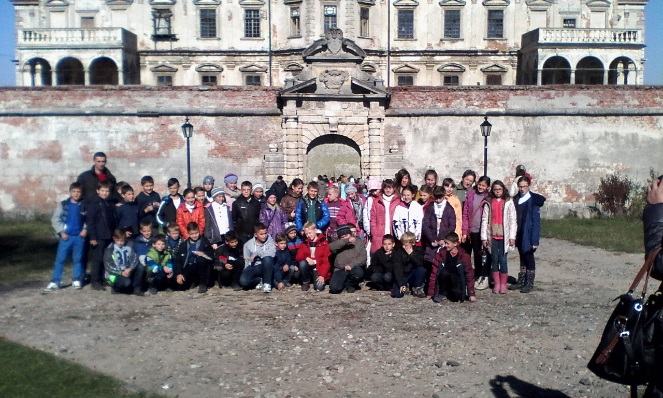 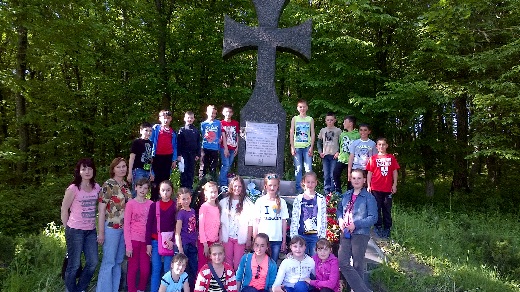 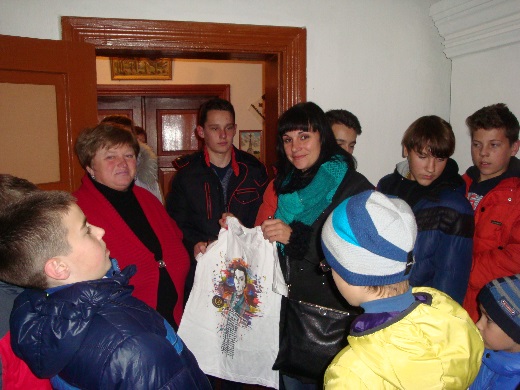 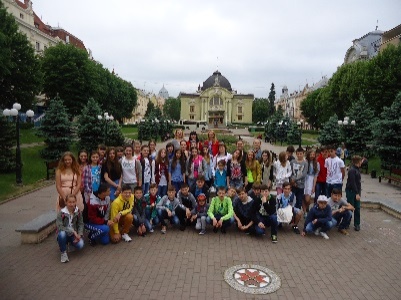 ЧЕРВОНИЙ МАК – СИМВОЛ 
ПАМ’ЯТІ І СЛАВИ
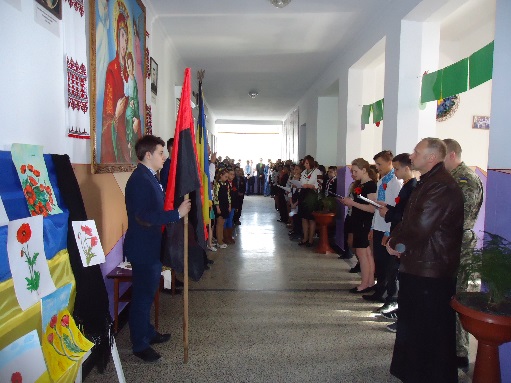 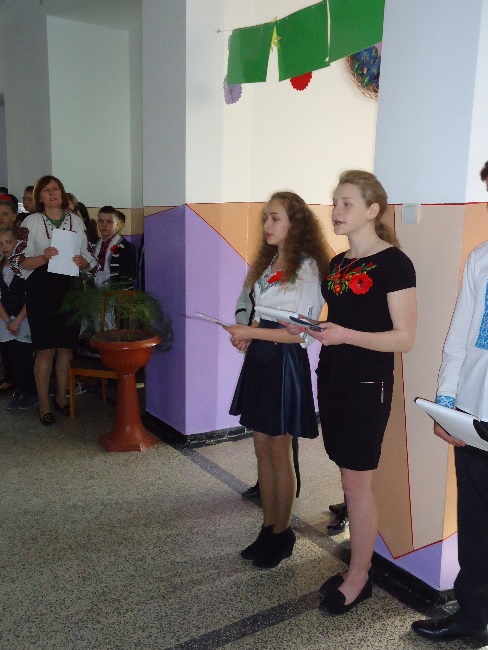 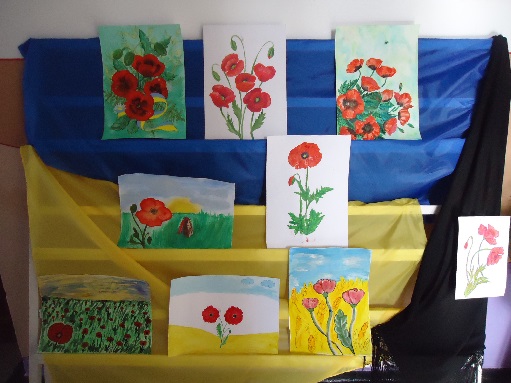 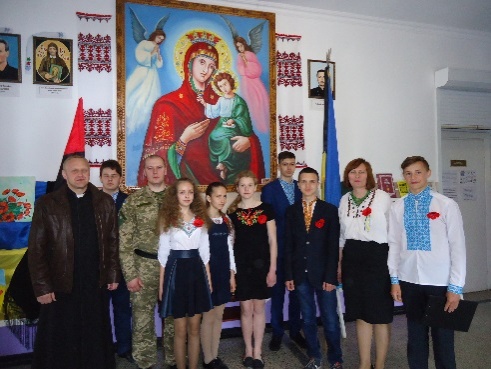 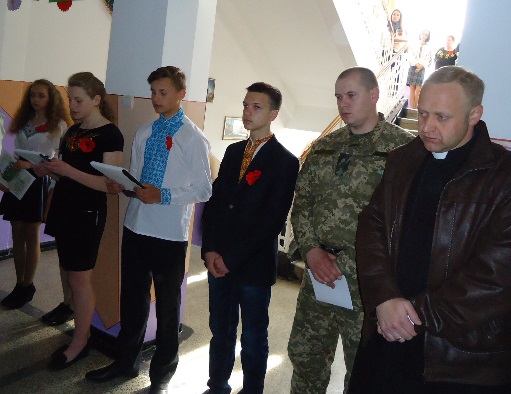 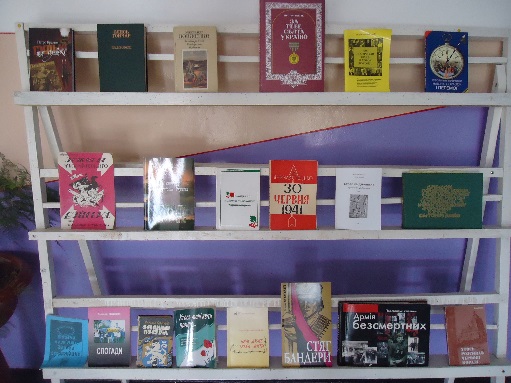